KS4 D&T CURRICULUM MAP
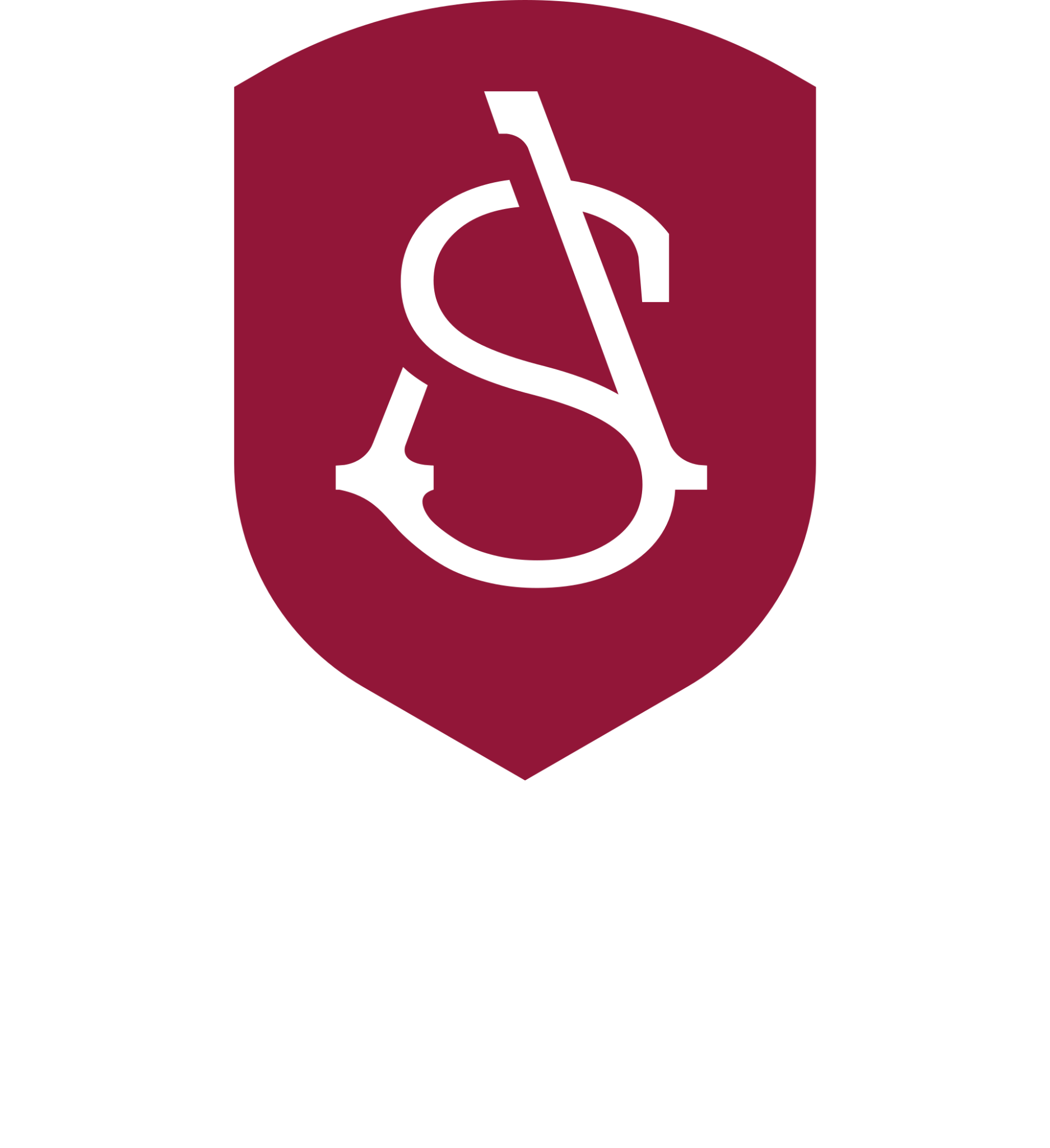 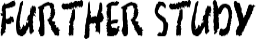 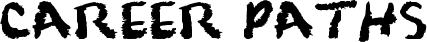 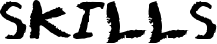 Civil Engineer, Aerospace, Electronics and Communication, Software Development
Critical analysis, interpretation, evaluation, problem-solving, mathematics, computer-aided design
A level D&T
A level Engineering, Apprenticeship in Engineering
Assessment: Component 2 is worth 40% of the final GCSE mark. Each AO1, AO2, AO3 and AO4 all being worth 10% each.
Component 2
Component 2 is the final project of KS4 demonstrating all skills they have learned to the best of their ability.
demonstrate they can select the technique that they can demonstrate a high level of skill in all parts of the plan
connect all parts of the plan to artists working in that way and with that theme
analyse work and annotate the project as it develops and use this analysis to improve intentions
understand their own abilities with skills and techniques and increase the standard of it.
underpin the art work with reference to artists, crafts people and designers
Time Project
Assessment: Assessed on there research and how well it informs the final make of the project
Assessment: Marking any technical drawings along with creative problem solving for clients needs
Final project for component one
Good time for mock exam as last project before component 2
Has a range of freedom for creativity for high achieving students
Allows students to be very creative with there outcomes using all skills taught in previous projects.
Assessment: Assessed on there research and how well it informs the final make of the project.
Props + sets
Architecture for Accessibility
Skills project
Use of a real life client to create a much more empathetic approach to designing
Teaches the use of scale drawings and how useful they are for practical make purposes
Small model making at the end of the project
Improves upon any technical drawing skills
understand why a finish is applied to different materials for different uses
Warner bro studios trip used to inform primary research
Lots of experimentation with a open brief all designing separate items
Good mock exam for the real thing
Lots of independence/safe working practice
Working on gaining on any skills and getting up to scratch over the holidays break
Learning new skills that the students haven't saw before to increase creativity in designing
11
Assessments: Marking on all practical elements. Final display is a board of all the experiments to shop
Stained Glass Box
Takes 2D Design skills further 
Recall of hand skills 
Lots of problem solving opportunities 
Research lead project 
Produce good technical drawings from the outcome
• AO1: Develop ideas through investigations, demonstrating critical understanding of sources. 

• AO2: Refine work by exploring ideas, selecting and experimenting with appropriate media, materials, techniques and processes. 

• AO3: Record ideas, observations and insights relevant to intentions as work progresses. 

• AO4: Present a personal and meaningful response that realises intentions and demonstrates understanding of visual language.
Copper Key Fob
Takes previous CAD skills from 2D design and develops them
Recap over how to use fine skills for metal work eg: filing, cutting, polishing whilst introducing new ways to work such as etching
Personalised item relating back to a client that they know
Mount up of any design work for the first time, creates a foundation on display presentations skills for future projects
10
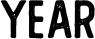 Assessment: Mark a Design assessment using a rubric - Mark the practical make part what uses mix media of acrylic and wood
Assessment: Marked using a rubric on the mounted up work looking at everything from initial research and how it has informed the final outcome
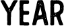 D&T SKILL
D&T SKILL
D&T SKILL
D&T SKILL
Planning 
Manufacturing
Technical Knowledge
Research and Designing
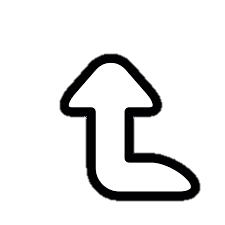 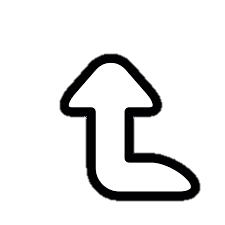 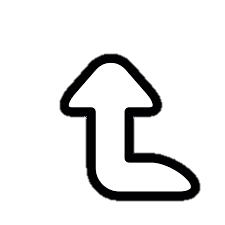 Analysis and Evaluation